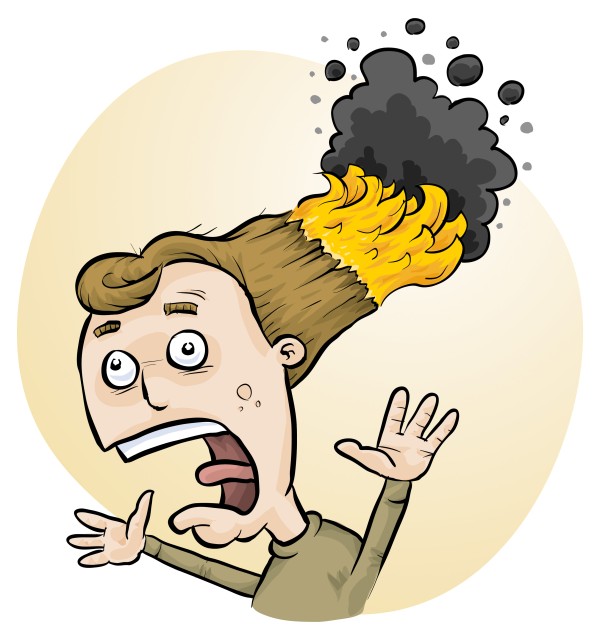 Understanding RiskAssess and using it effectively
Phillip Crisp and Eva Crisp
[Speaker Notes: Hands who uses RA at their school?]
You should:
identify

assess

control
risks
Before:   Establish the context
After:      Monitor and review
Always:   Consult and communicate
The law
Risk assessments must take into account
all relevant matters including
facilities available
behaviour of the class
students with special needs
students with allergies, etc

Each class doing each experiment should be the subject of a separate risk assessment
Risk assessment
To assess the severity of a risk,
you need to consider:
• the consequences of the event, and
• the chance that it will occur (likelihood)

Severity (risk level) may be
Low        Medium       High       Extreme
AU ISO 31000:2018 “Risk management”
Risk matrices used in schools are 3 x 3 to 5 x 5
See www.riskassess.com.au/learning_resources
Assess risks
≥Medium
risk level
Low
risk level
Add control measures
DO
EXPERIMENT
Inherent level of risk
= risk level without any control measures besides “routine procedures”

Residual level of risk
= risk level with control measures in place
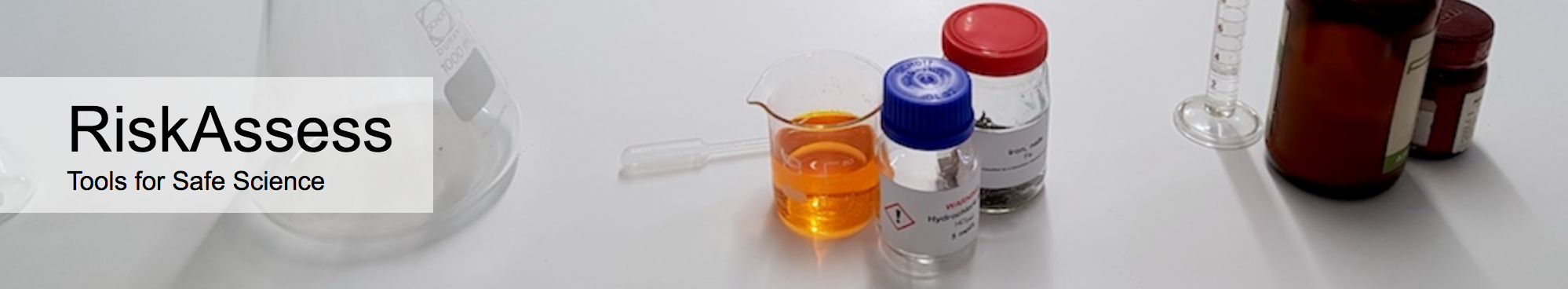 2400 schoolsVIC: 571 (97%)
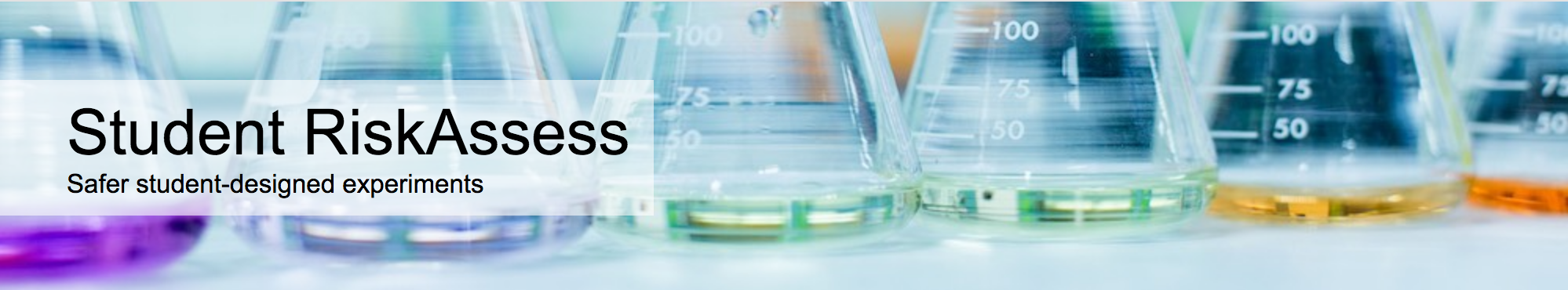 560 schoolsVIC: 163 (27%)
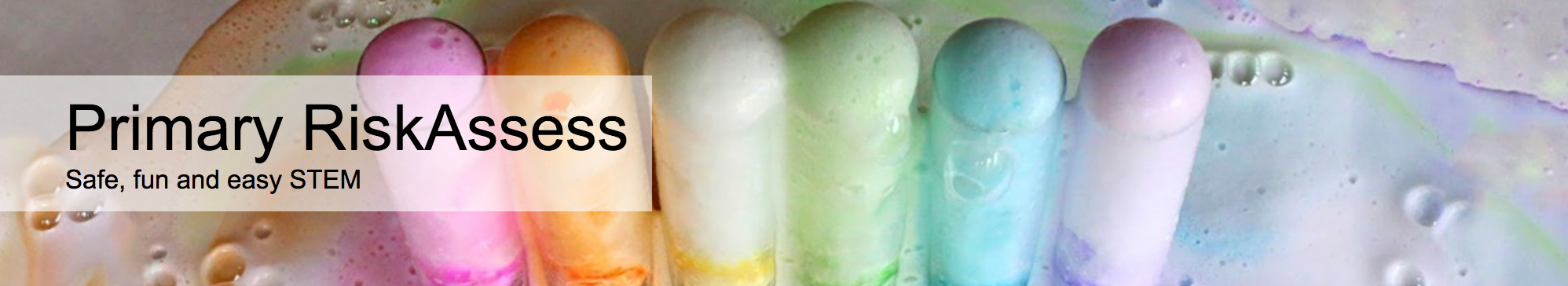 190 schoolsVIC: 4
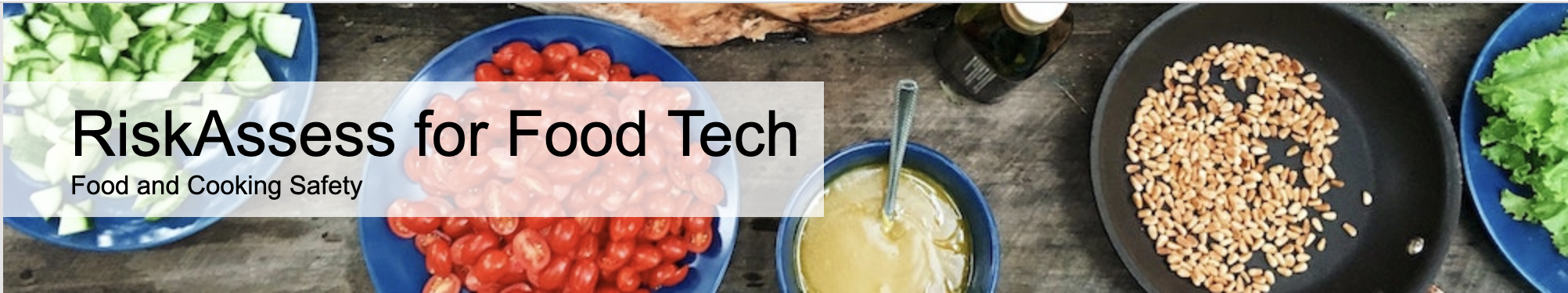 30 schoolsVIC: 5
[Speaker Notes: Hands up for usage of each. If some non RA users, show very quick doing a RA before the menu.]
New Features
Disposal
Most recent advance in RiskAssess
Advice for all 3000 chemicals and solutions
Guide to disposal and waste container details
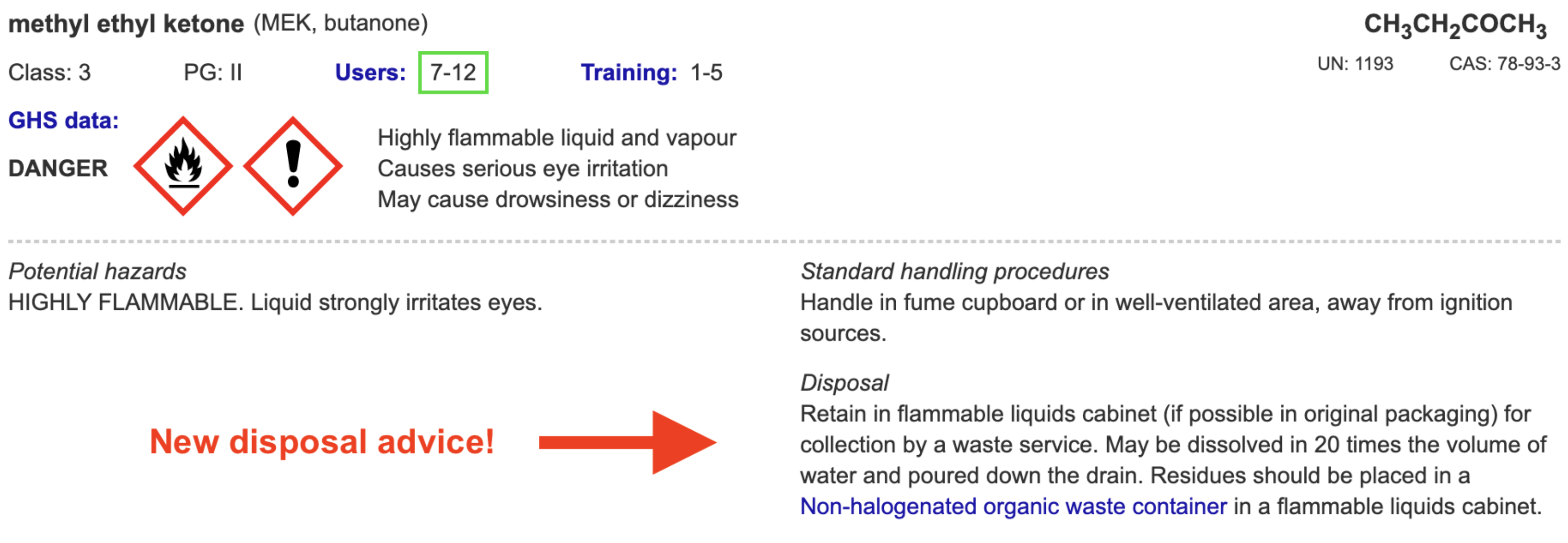 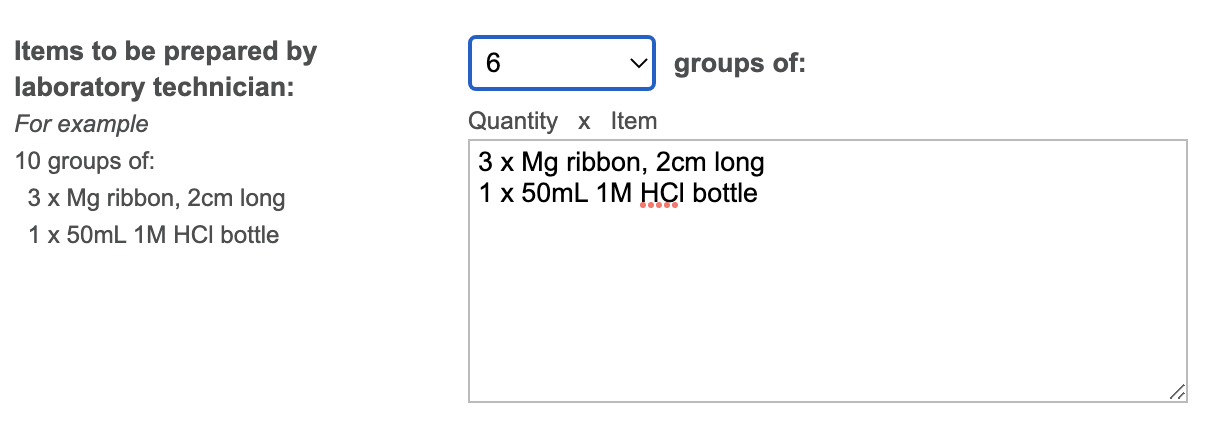 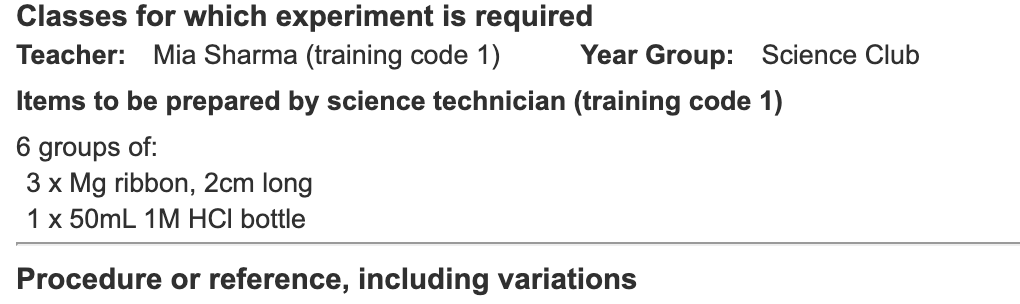 [Speaker Notes: Mandatory setting too in tools!]
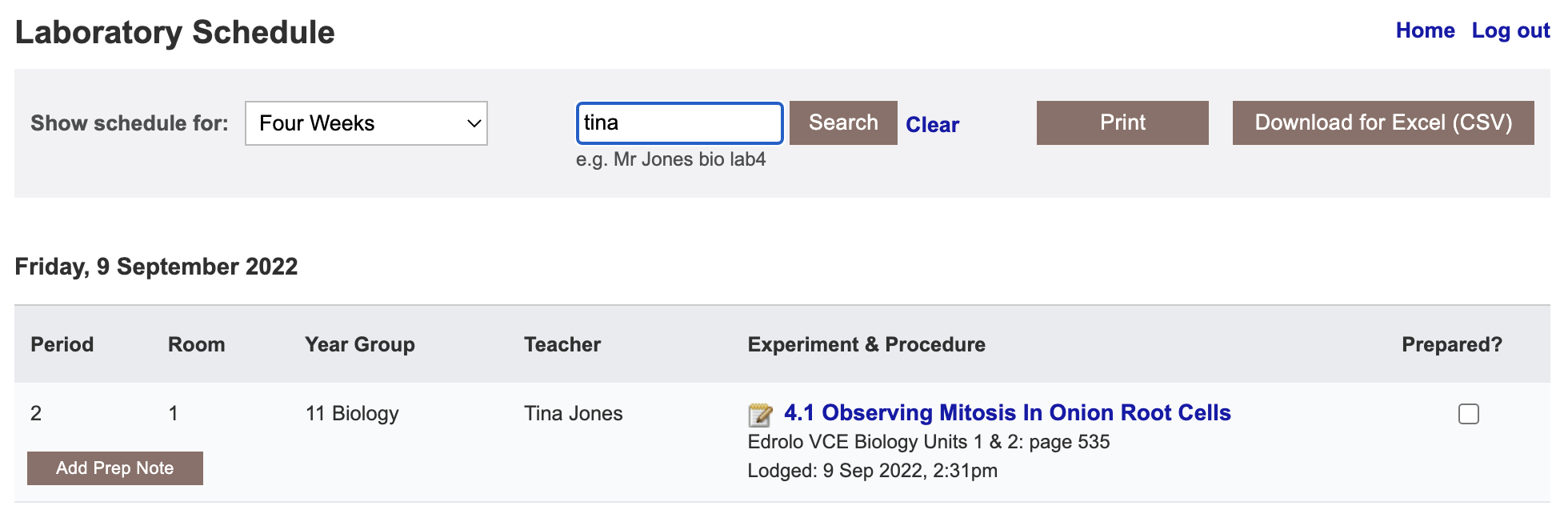 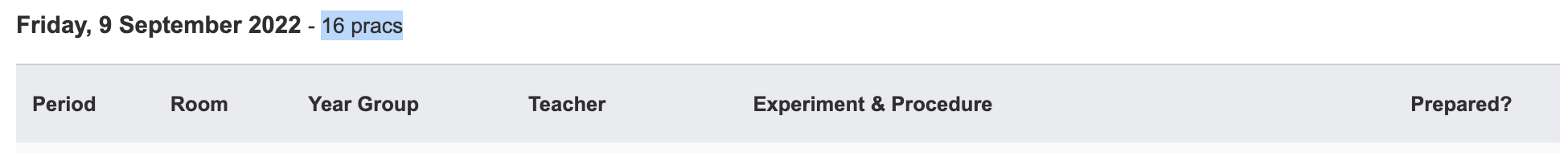 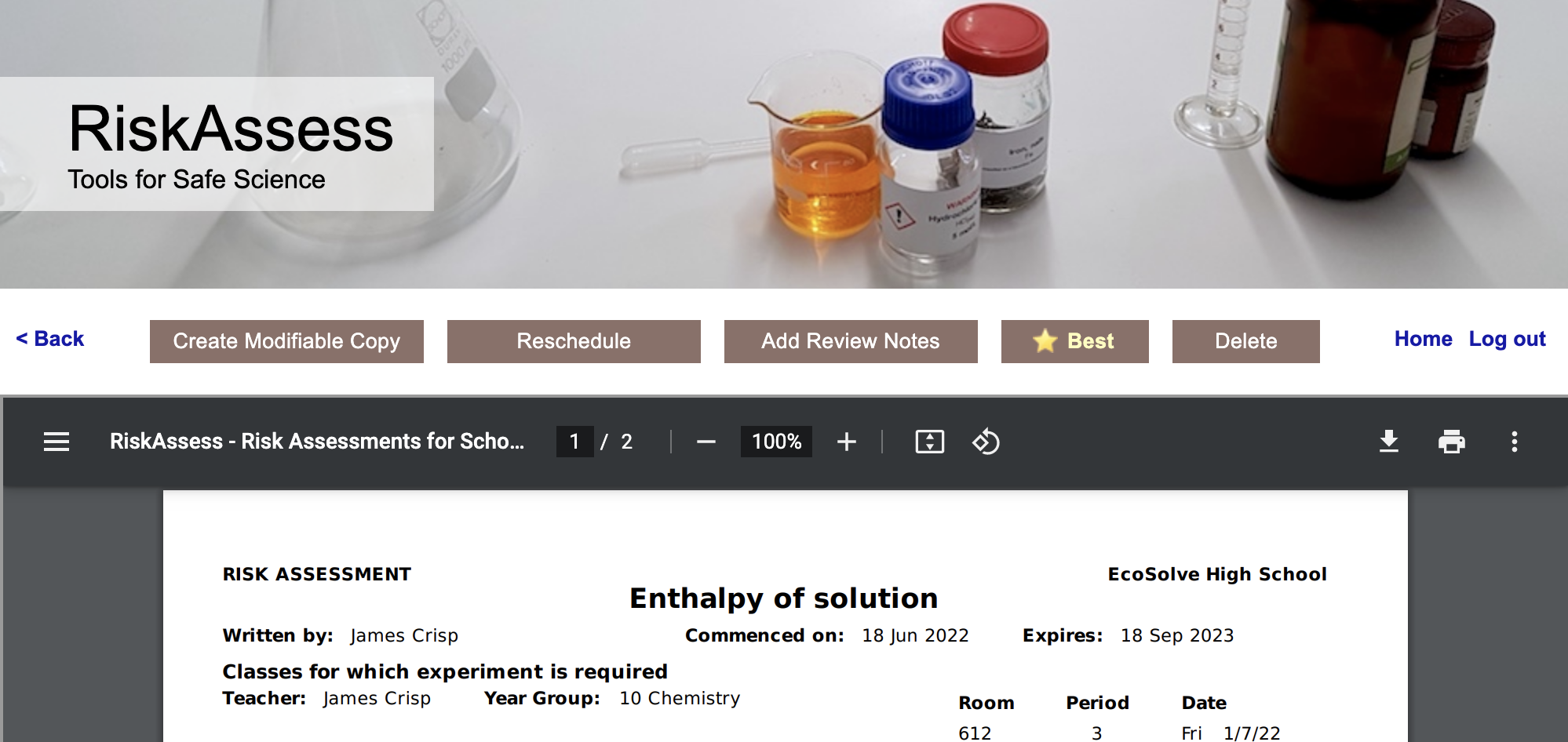 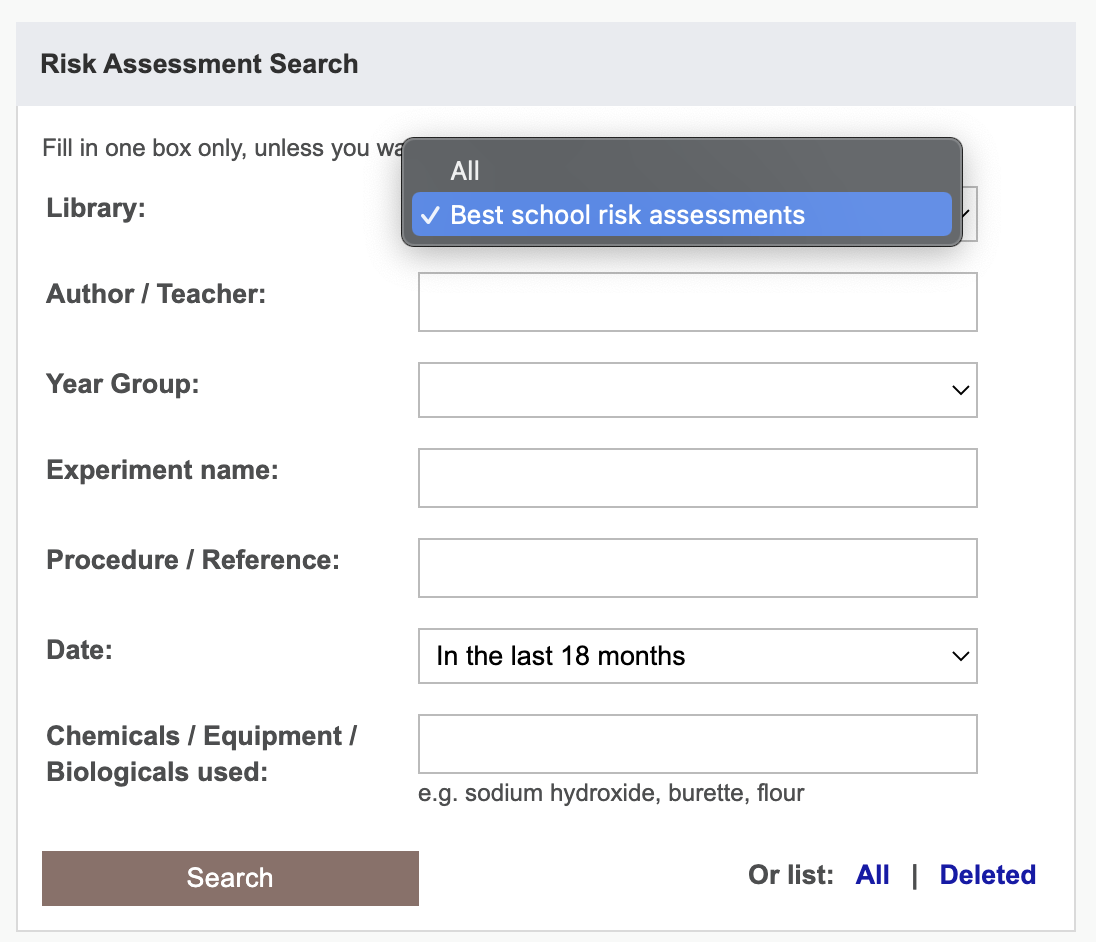 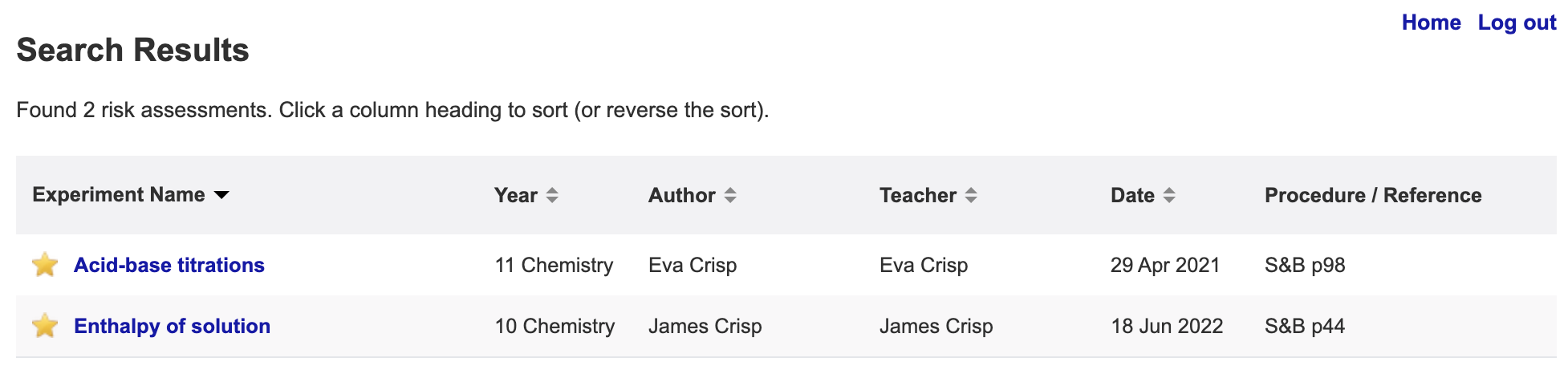 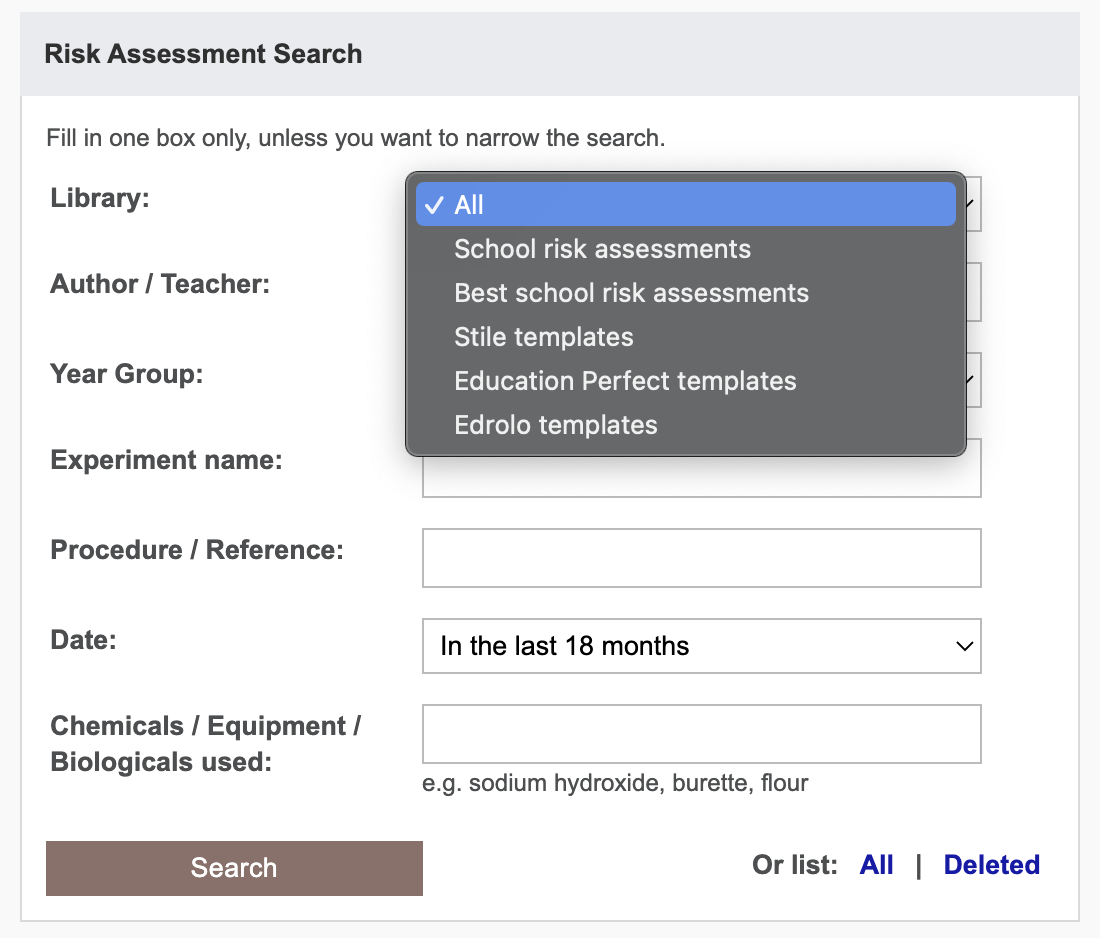 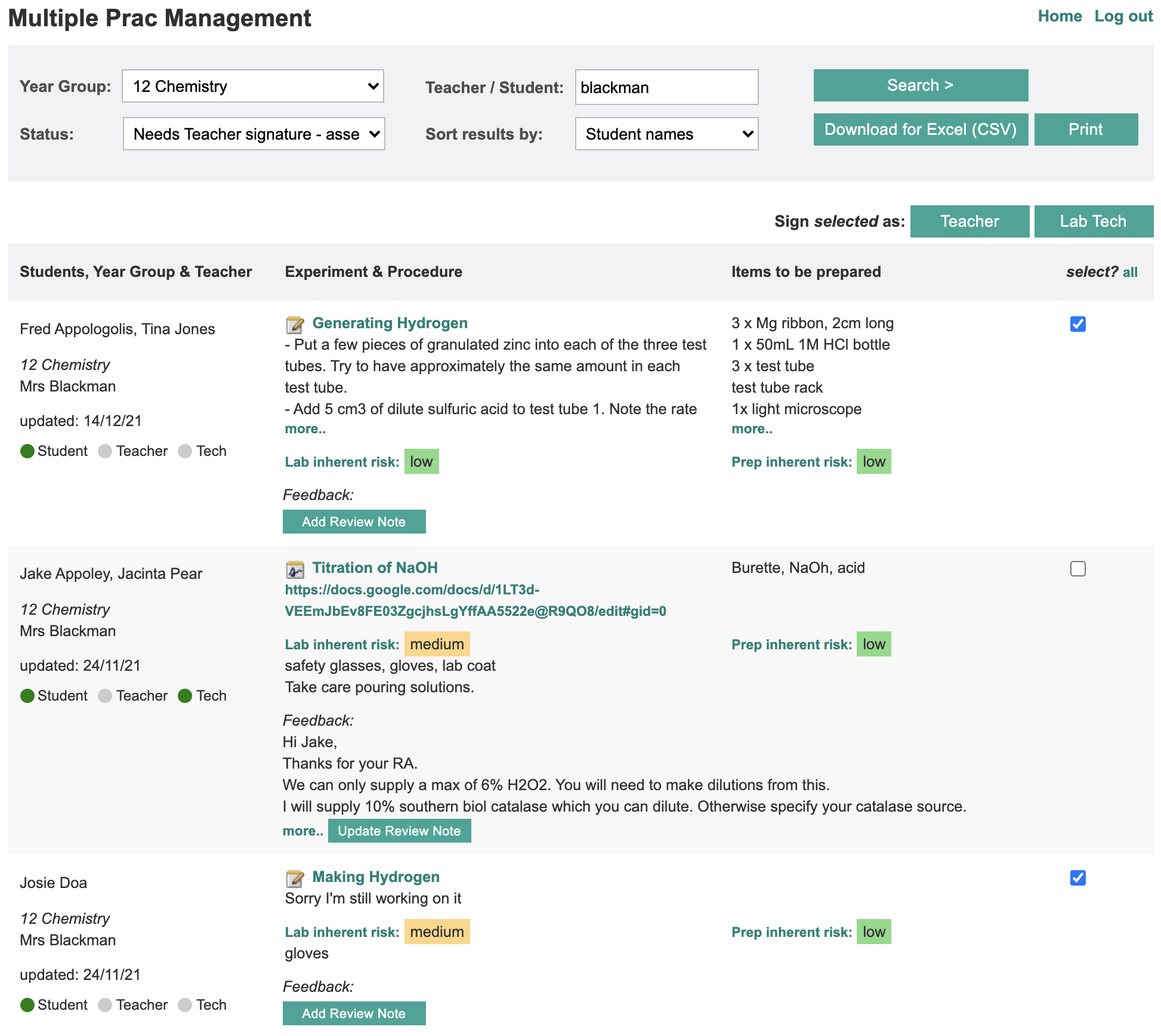 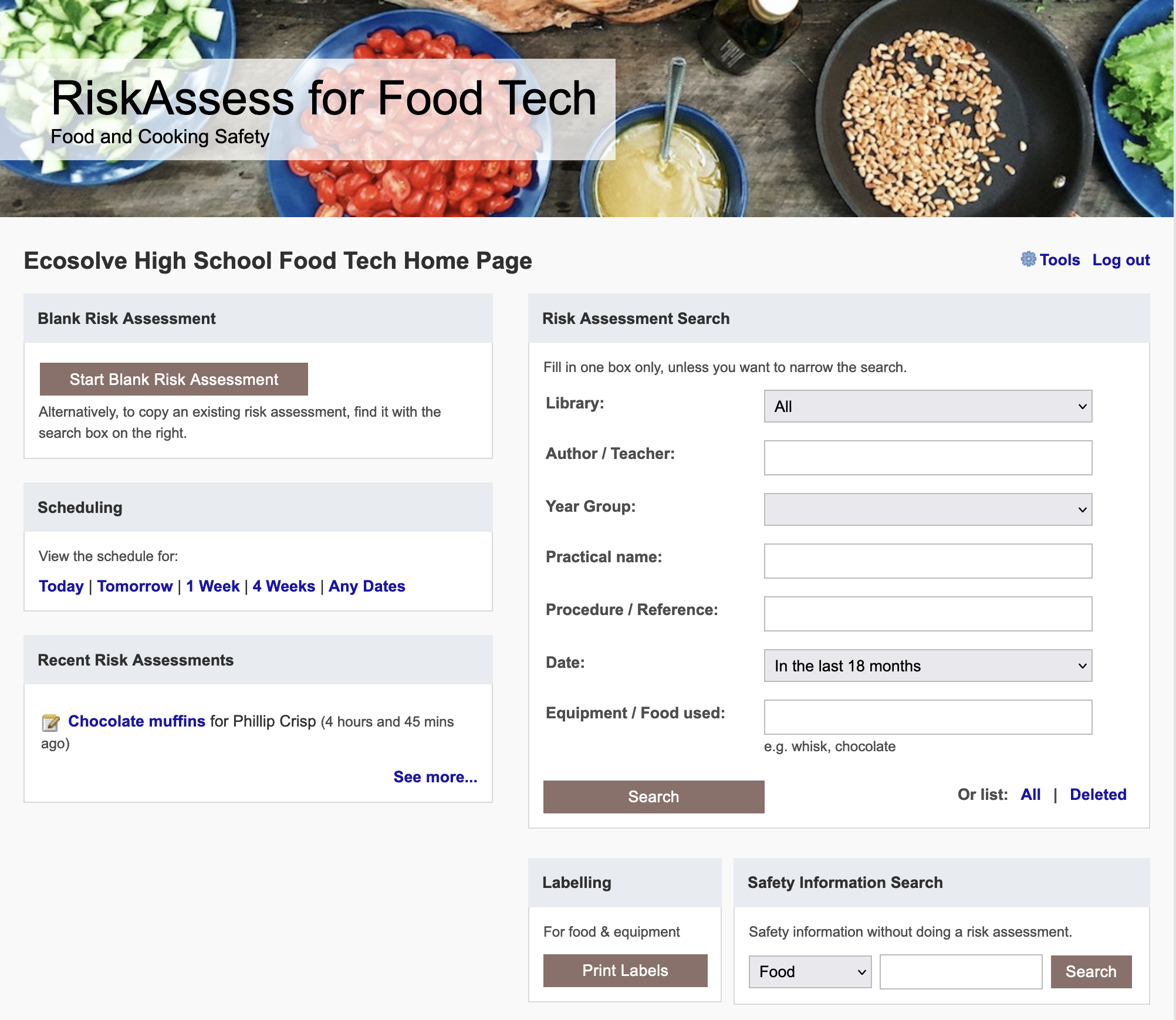 Tips & Tricks
[Speaker Notes: Doing RA and seeing in scheduling, modifiable copy etc]
Menu
Shortcuts
icons, hcl, part name, day/month, 
click banner, links, hot links, delete,
Best RAs, search on less, # & sort

Scheduling
Excel/csv, any dates, last week, 
search, no# pracs, prep notes, 
double booking, lodged date

Tools
customise year groups,
stocktaking & usage, invoice,
backup system, defaults

Resources
learning resources, faq, eBook, 
videos, libraries: Stile+EP+Edrolo
Labels
standard & custom labels
multiple chemicals on sheet
mixtures, non-chemicals
free text, biohazard symbol

Operations
reschedule, archive risk 
assessments, annual review, 
tech-only RAs, review notes,
high/extreme: 3 signatures, list

Multiple classes
author update/modifiable copy

Student RiskAssess
view student PINs, not last year
multiple prac management